Illinois House of Representatives 
Public Safety & Violence Prevention Task Force 
Presentation
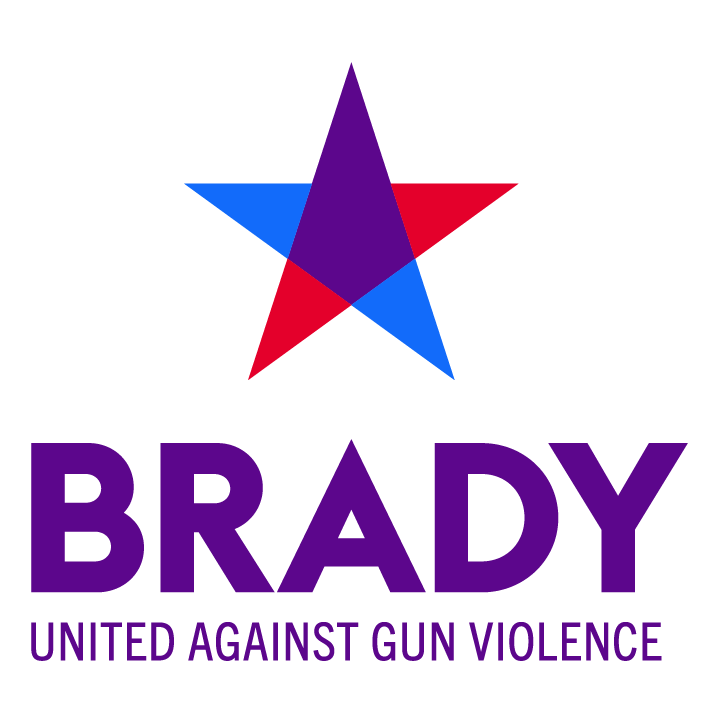 Brady’s Supply Side Theory of Change
Theory: Stem the flow of guns into impacted communities and stop the diversion of guns from the legal market to the illegal one by ensuring the gun industry adopts safe business practices and is held accountable when it fails to do so.

Tripartite strategy: 
Educate 
Identify
Reform

Signs of success: 
Greater transparency and awareness about the source of crime guns 
More legal action against irresponsible dealers 
Gun dealers adopting the Brady Code of Conduct
Stronger gun dealer licensing and inspection programs 
Ultimately - fewer gun injuries and deaths from violent crime
Crime Guns in IL with Identifiable Origins
Total guns recovered in IL in 2021: 19,188
Total guns traced to an origin state: 14,792
Top source states (number/percent): 
Illinois (6,955- 47%)
Indiana (2,601- 18%)
Missouri (867- 6%)
Wisconsin (584- 4%)
Kentucky (480- 3%)
Supply-Side Approach to Curbing Gun Violence
A supply-side approach is focused on the supply of crime guns and encourages elected officials, community members, and law enforcement to address not just the shooter, but also the source or supplier of the gun.

Examples of Supply-Side Legislation:
Codes of conduct for gun dealers
Stronger gun dealer licensing process, including inspections
Statutory cause of action for gun dealer liability

How IL is Leading:
State gun dealer certification law
Trace data, both Chicago trace reports and AG’s new trace data platform
License-to-purchase (FOID)
Gun Store Transparency Project
Brady’s Gun Store Transparency Project (GSTP) is the largest database of ATF gun store inspection reports ever released to the public, which identify gun stores cited for violating the law, potentially fueling the supply of crime guns in America.

The GSTP currently includes 73 IL FFLs:
Two dealers have 10 or more violations, 19 have 6-9 violations, 37 have 2-5 violations
No licenses revoked during this time frame (2 stores closed prior to revocation)
Five warning conferences
Supply-Side Legislative Solutions
Ending civil liability immunity for gun dealers/PLCAA
Require background checks to to include review of stolen gun portal
Require gun dealers follow the Brady Code of Conduct to ensure oversight, training and accountability
FOID improvement, including fingerprint requirements